Pablo Mejía Maldonado
APPLIED ENGLISH-SPANISH PHONOLOGY
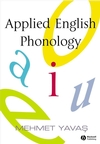 VERBAL LANGUAGES
LANGUAGE BREAKDOWN
Language Family
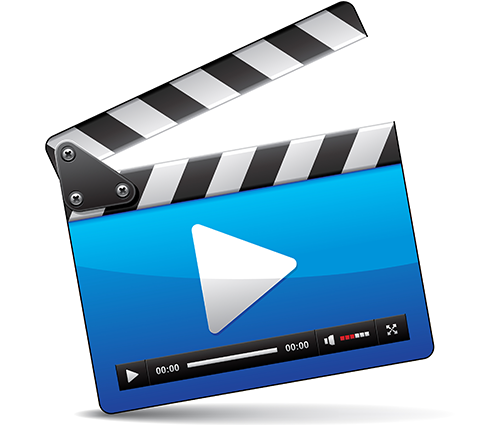 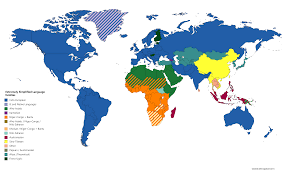 LANGUAGE BREAKDOWN
Individual Language
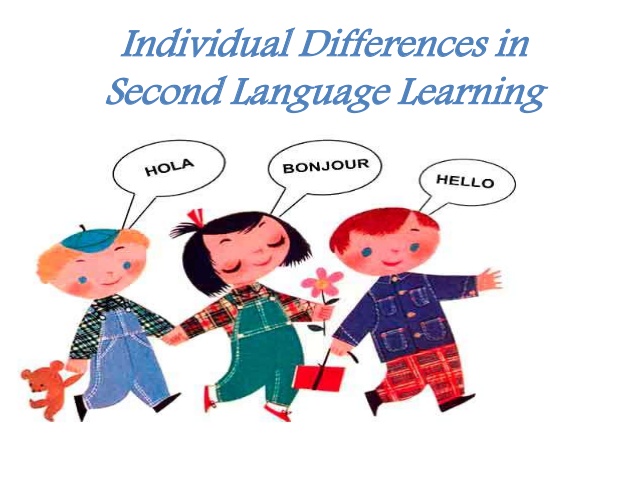 An individual language is a set of signs and rules (code) used by a larger or smaller community. As of 2021, there are some 7,139 living individual languages in the world. An individual language is a language considered as a whole of the same family that exists by itself specifically and is part of a language family; e.g, English, French, Spanish, Italian, Portuguese, and so on., which are part of the Indo-European language family.
LANGUAGE BREAKDOWN
Isolated Language
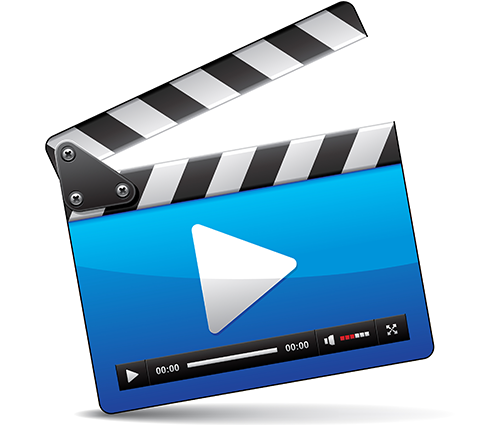 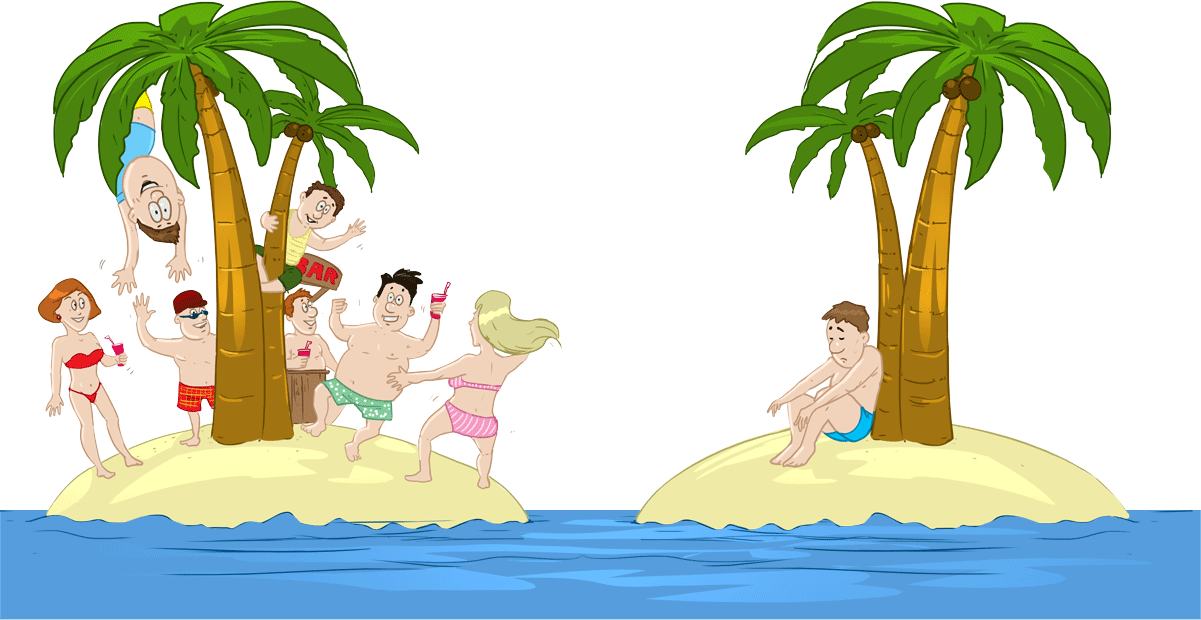 LANGUAGE BREAKDOWN
Dialect
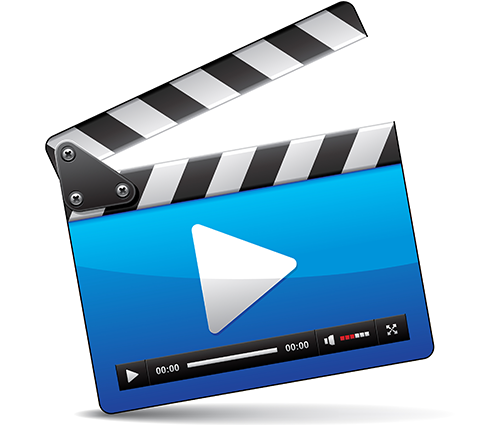 It is the variation of a language
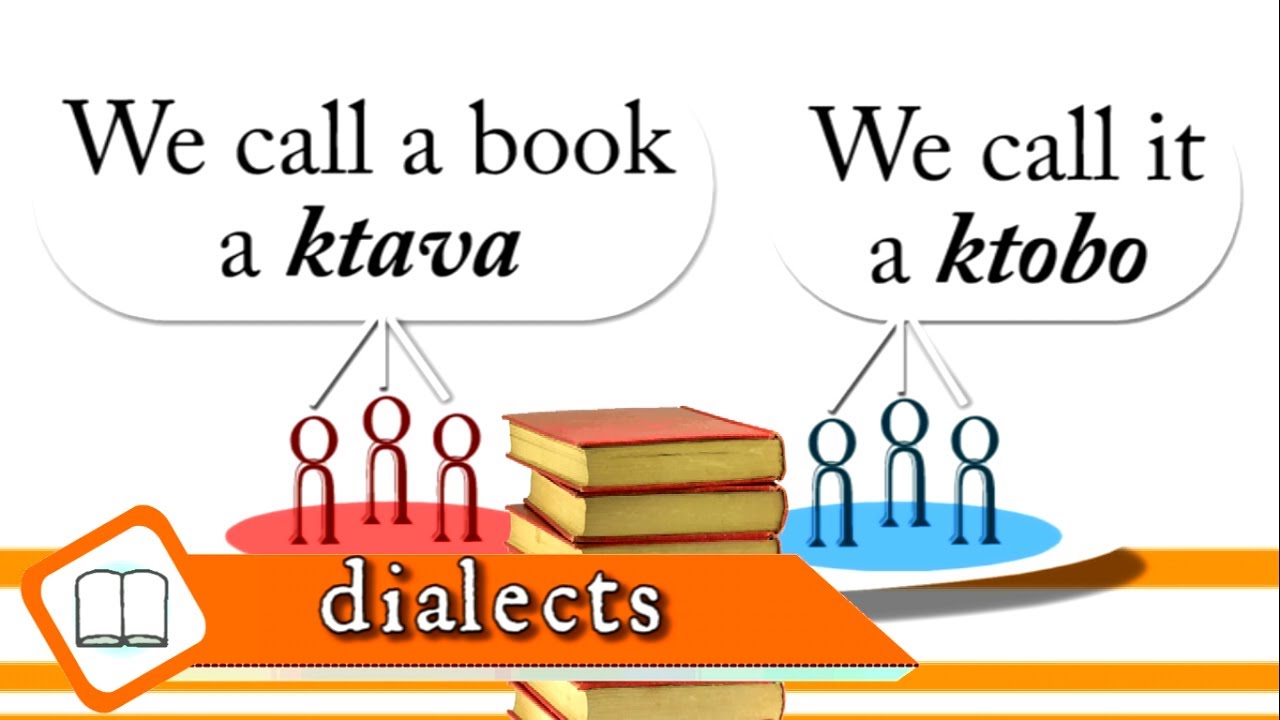 LANGUAGE BREAKDOWN
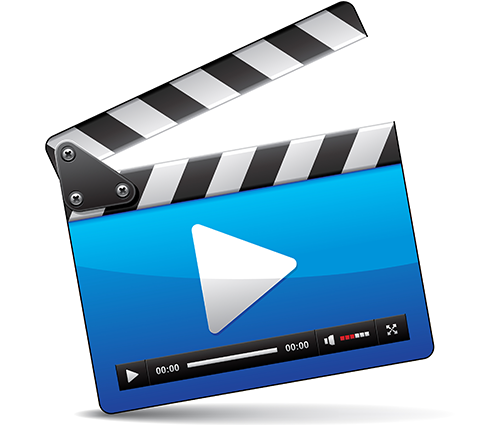 Idiolect
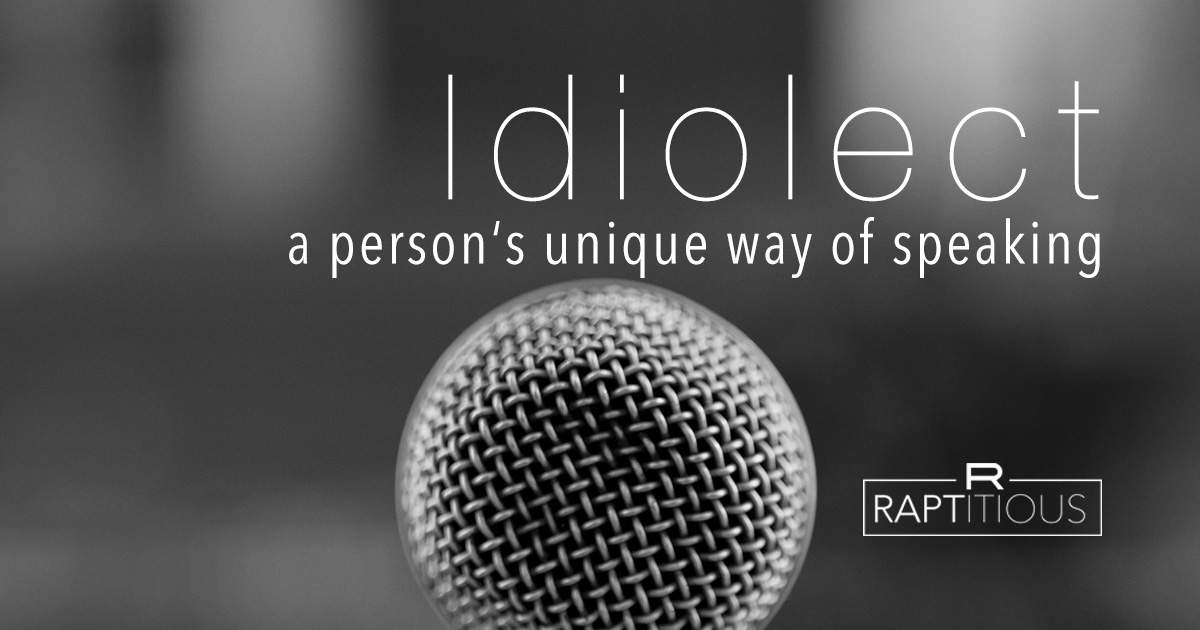 LANGUAGE BREAKDOWN
special words or expressions that are used by a particular profession or group and are difficult for others to understand.
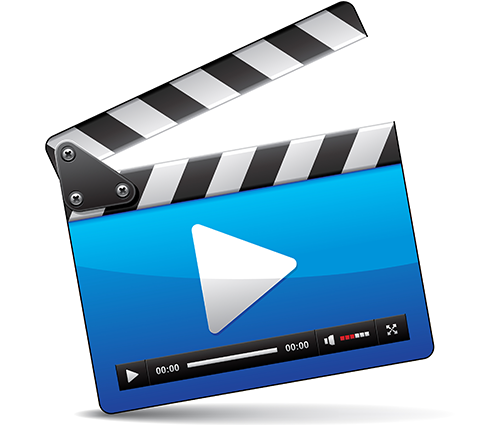 Jargon
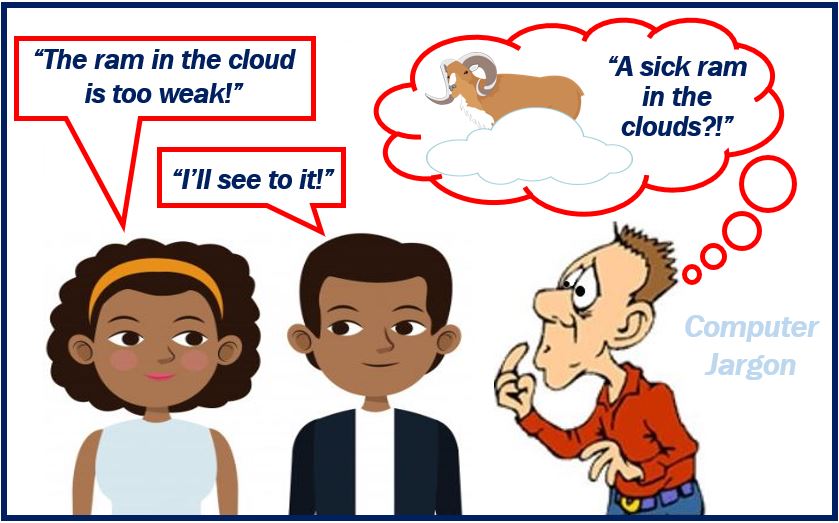 BRIEF CLASSIFICATION OF LANGUAGES
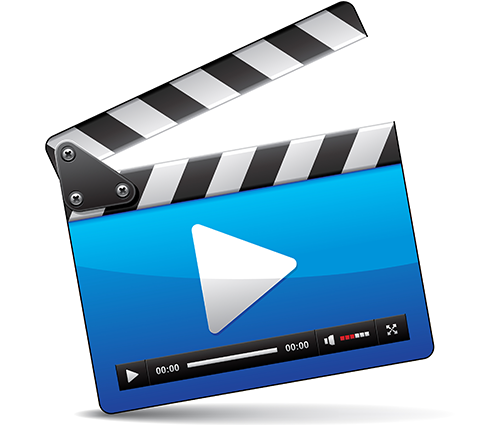 Colloquialism
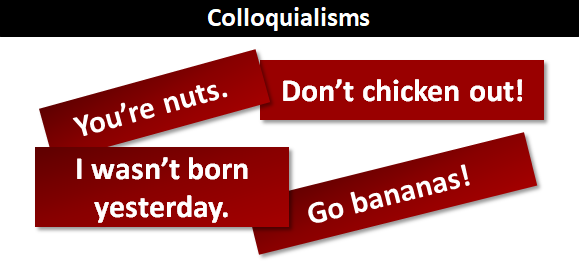 LANGUAGE BREAKDOWN
a type of language that consists of words and phrases that are regarded as very informal, are more common in speech than writing, and are typically restricted to a particular context or group of people.
Slang
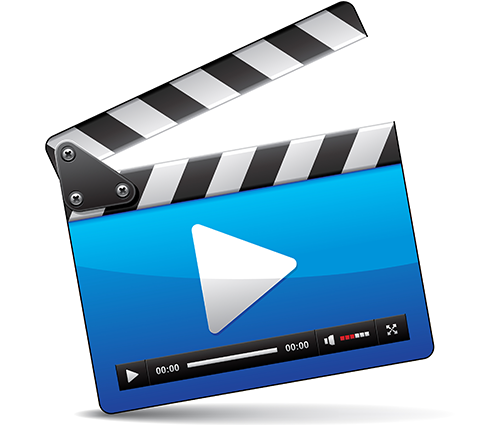 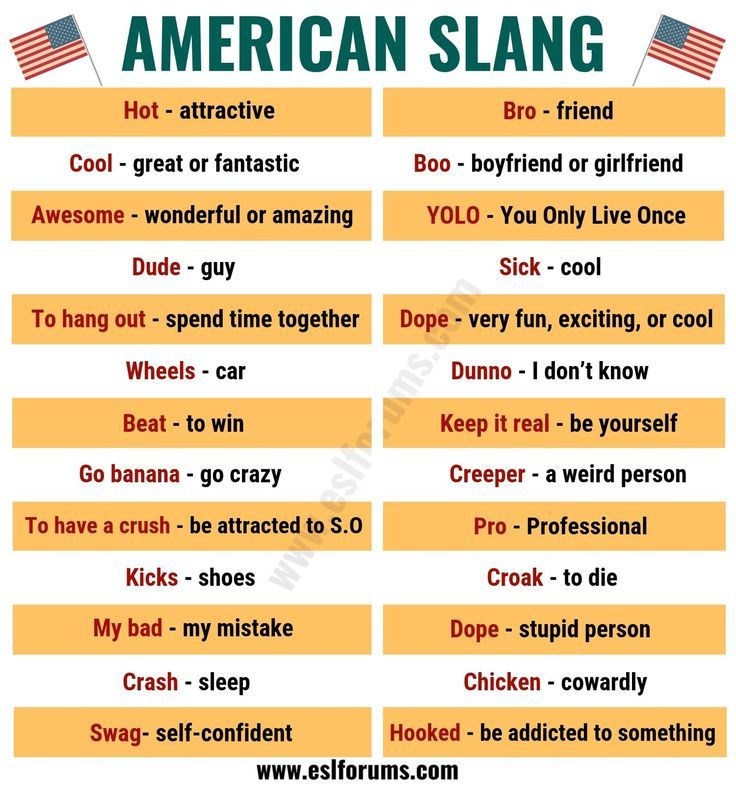 sound pronunciation 
Use alphabetical symbols.
Such as Spanish and English
letters
written or symbolic languages
alphabetic Language
articulated Language
Syllabic Language
use one symbols per 
syllable; i.e, Japanese
idiographic Language
NON VERBAL LANGUAGES
use ideograms symbols 
i.e; Chinese
organs of speech to 
produce sounds. Phonetic 
Alphabet IPA symbols.
LANGUAGE BREAKDOWN
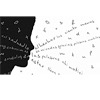 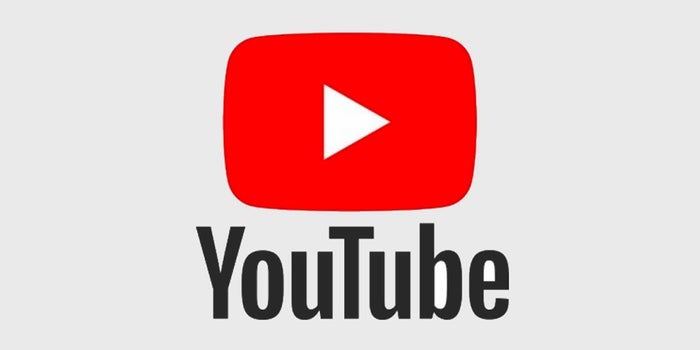 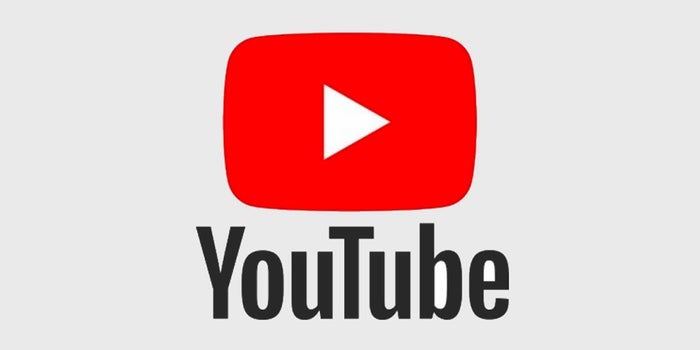 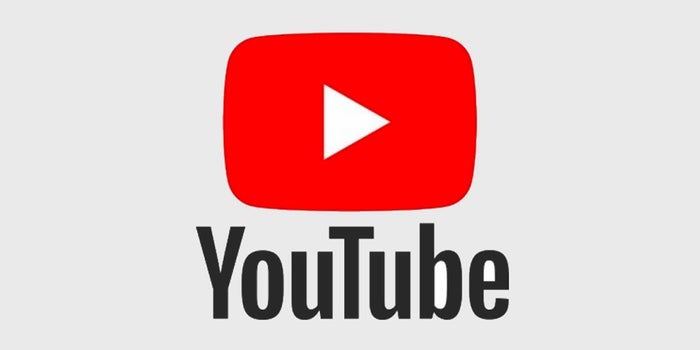 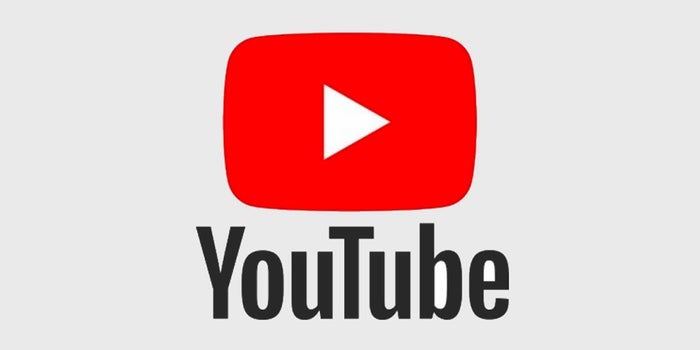 letter  [ˈlƐ:ɾɚ]
tip     [ˈtʰɪpˉˡ ]
LANGUAGE INCONSISTENCIES
These inconsistencies happen since:
Spanish
English
cerda  [ˈserđa]
casa    [ˈkasa]
1.- The same letter or letter combination can refer to different sounds
steak [ steɪ̯k ̚ ]
head [ hɛːd ]
Spanish vowels do not change their qualities
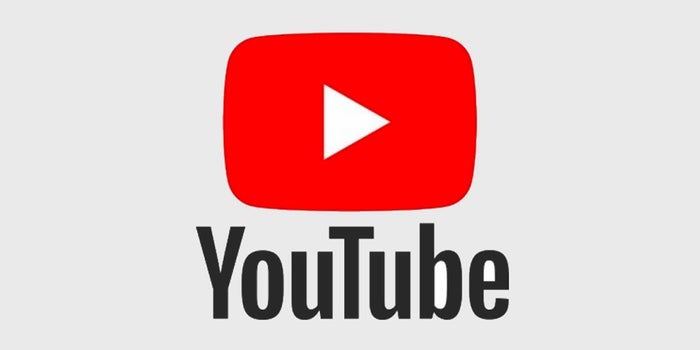 It is the incompatibility, quality or state of being inconsistent. It is the lack of concordance with a structural pattern.
<- consonant letter ->
<- vowel letter ->
[ˈwɪmɪn] women 
[ˈbɪzɪ] busy
Spanish
English
LANGUAGE INCONSISTENCIES
[ˈboske] bosque  
[ˈbaso ] vaso
2.- Same sound may have different letters or letter combinations.
stop       [ˈstapˉˡ] American English
              [ˈstɒpˉ] British English
Spanish
English
LANGUAGE INCONSISTENCIES
<pan> [pãn] Ecuador – Tulcán
            [pãŋ] Ecuador – Quito
corazón [koɾaˈsɔ̃ŋ]  Ecuador
              [koɾaˈθɔ̃n]  Spain
3.- Different dialects pronounce the same word differently.
water [ˈwɔ:ɾɚ]American English
          [ˈwɔtə ]   British English